Vocabulary
Nick Avery & Rachel Hawkes
Date updated: 06/02/2020
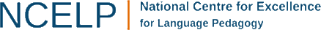 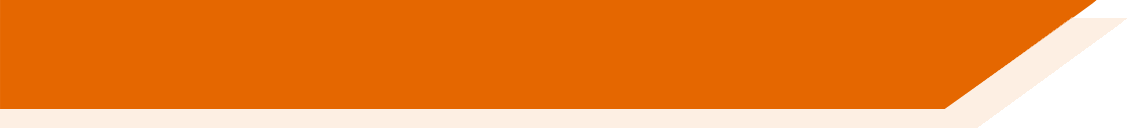 Vocabulario
Vocabulary introduction
usar
to use
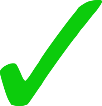 Which ones are the same type of word as these?
a shirt
una camisa
una cosa
a thing
comprar
hablar
to take, carry, wear
llevar
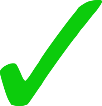 una bolsa
a bag
escuchar
olvidar
necesitar
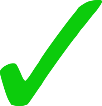 to need
un zapato
a shoe
llegar
bailar
usar
un producto
a product
a glass
un vaso
llevar
necesitar
[Speaker Notes: Vocabulary frequency rankings (1 is the most common word in Spanish):  
zapato [1477]; producto [394]; camisa [1873]; llevar [75]; vaso [1609]; bolsa [1581]; cosa [69]; necesitar [276]; usar [317].
Source: Davies, M. & Davies, K. (2018). A frequency dictionary of Spanish: Core vocabulary for learners (2nd ed.). London: Routledge.]
llevo
[I carry | I wear]
lleva
[s/he carries | s/he wears]
[Speaker Notes: Introducing the verb ‘llevar’ more explicitly. ‘Llevar’ is one of the 25 most frequently used verbs in Spanish. The 1st and 2nd person singular are introduced here in order to familiarise students with the two verb forms taught this week. 

 Bring up the word ‘llevo’ on its own, say it, students repeat it, and remind them of the phonics. Draw attention to the SSC [LL].
 Try to elicit the meaning from the students. 
 Then bring up the English translations.  Emphasise the two meanings for the infinitive.
 Bring up the 3rd person singular form ‘lleva’, say it, students repeat it. Draw attention to the SSC [LL].
 Try to elicit the meaning from the students. Emphasise the two meanings.]
llevo
[I carry | I wear]
lleva
[s/he carries | s/he wears]
[Speaker Notes: Cycle through ‘llevo’ and ‘lleva’ again.]
llevo
[I carry | I wear]
Llevo una bolsa.
[I carry a bag.]
[Speaker Notes: Introduce ‘llevo’ in a sentence.]
lleva
[s/he carries| s/he wears]
Sara lleva zapatos.
[Sarah wears shoes.]
[Speaker Notes: Introduce ‘lleva’ in a sentence.]
llevo
[ I carry | I wear ]
Llevo
______ una bolsa.
[I carry a bag.]
[Speaker Notes: Cycle through ‘llevo’ in context again.]
lleva
[s/he carries| s/he wears]
lleva
Sara ______ zapatos.
[Sarah wears trainers.]
[Speaker Notes: Cycle through ‘lleva’ in context again.]
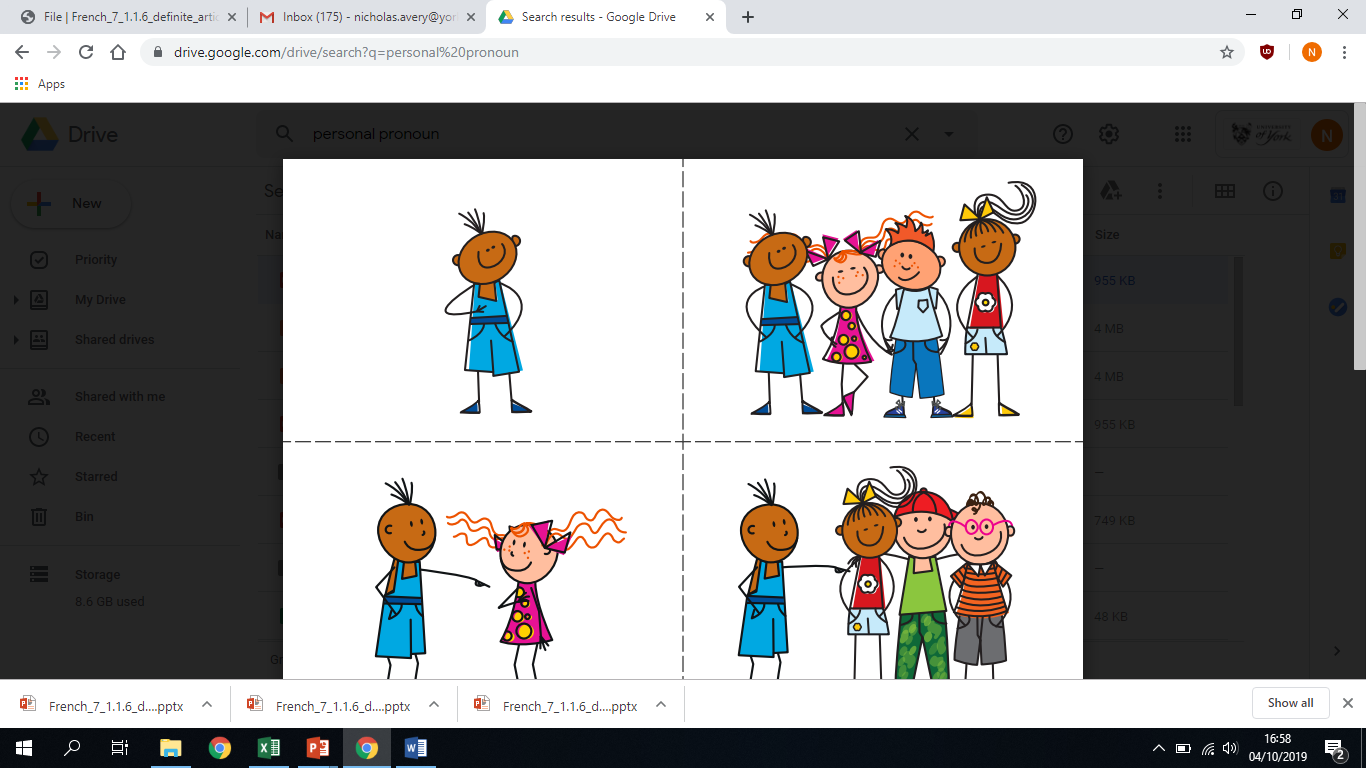 Juan tiene unas cosas.
Juan ________________
has some things.
Pero, ¿qué tiene?
[Speaker Notes: Elicit the translation of ‘some things’.
The following slides revisit vocabulary from a previous week.]
¿Qué tiene?
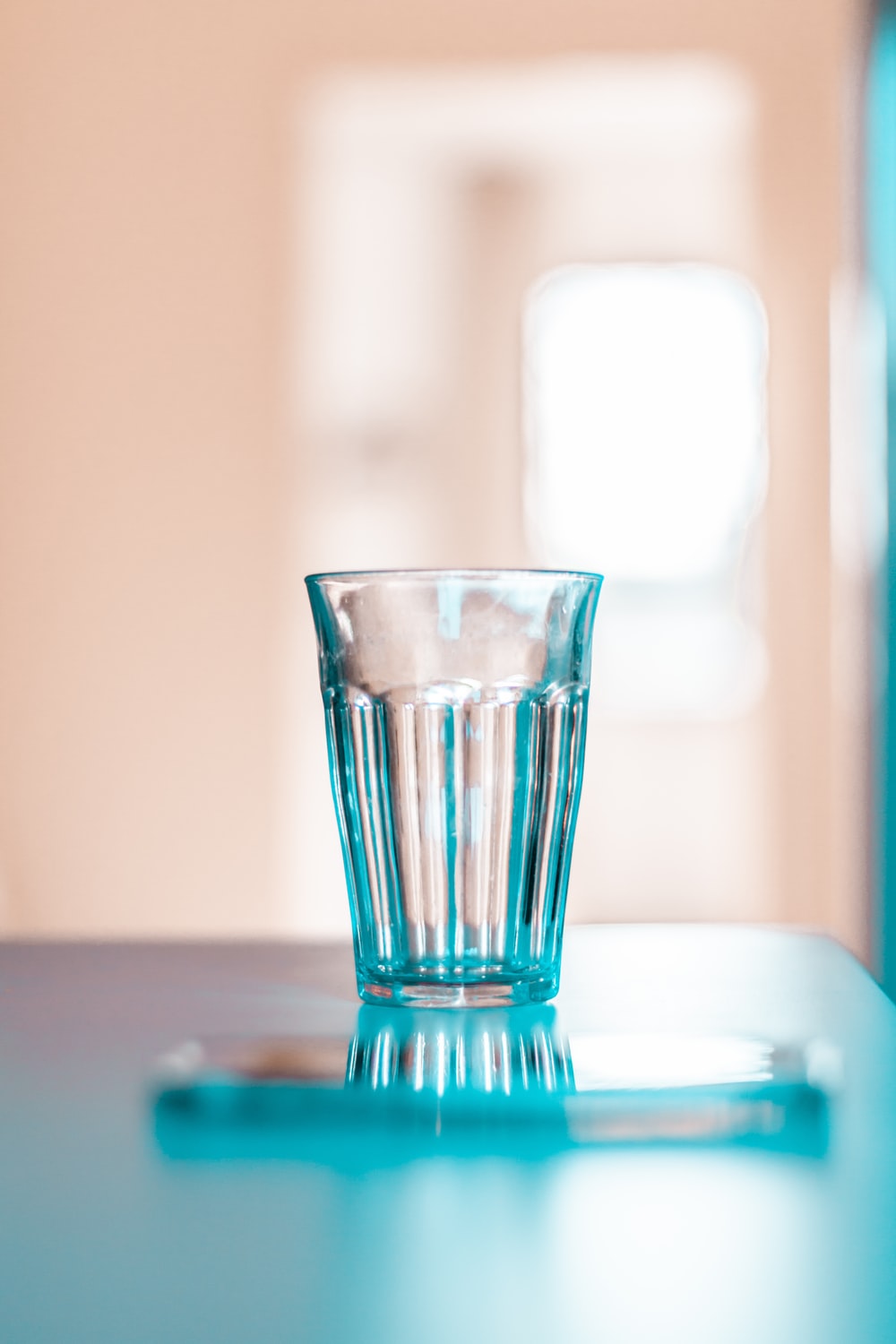 Tiene…
un vaso
¿___ ______?
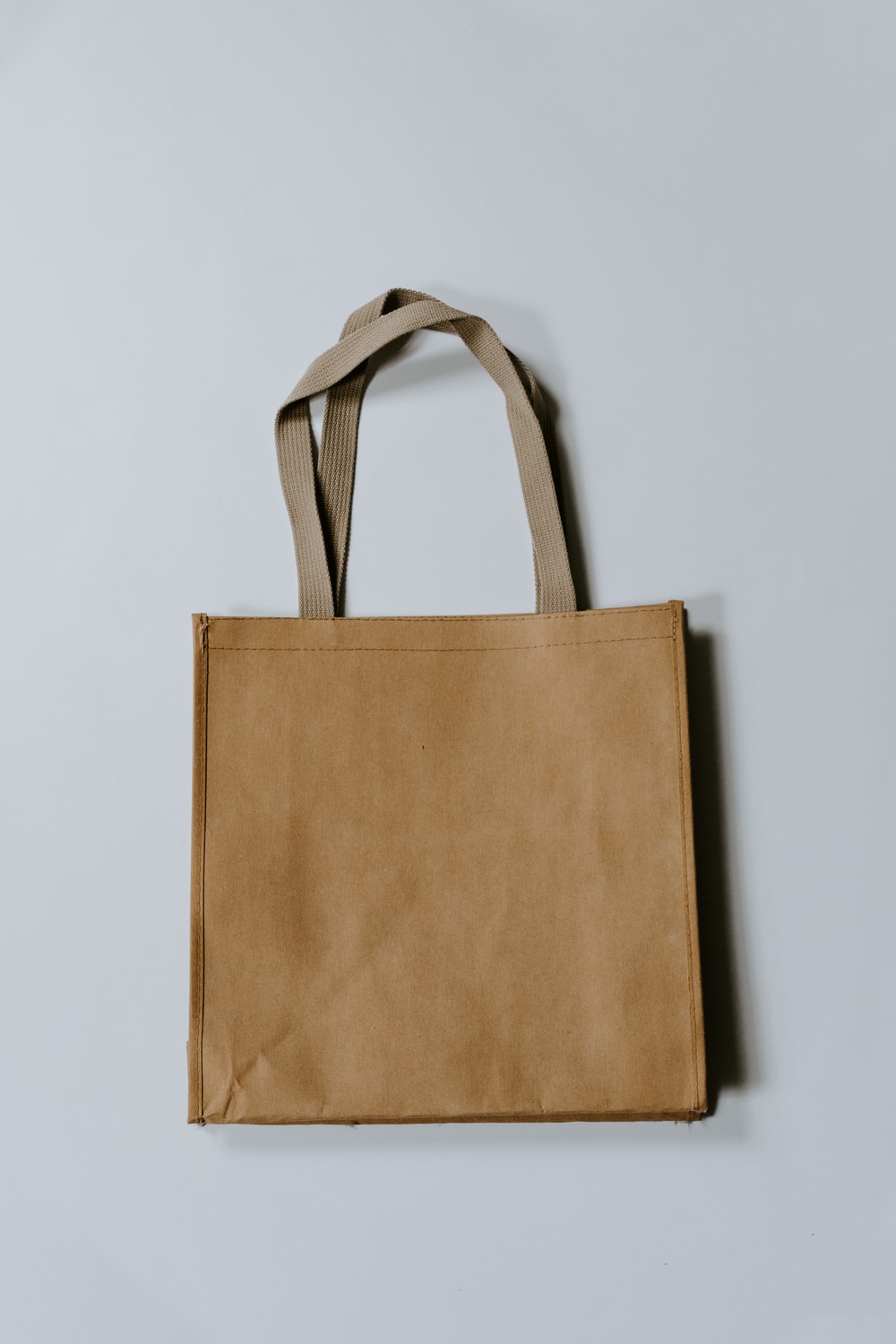 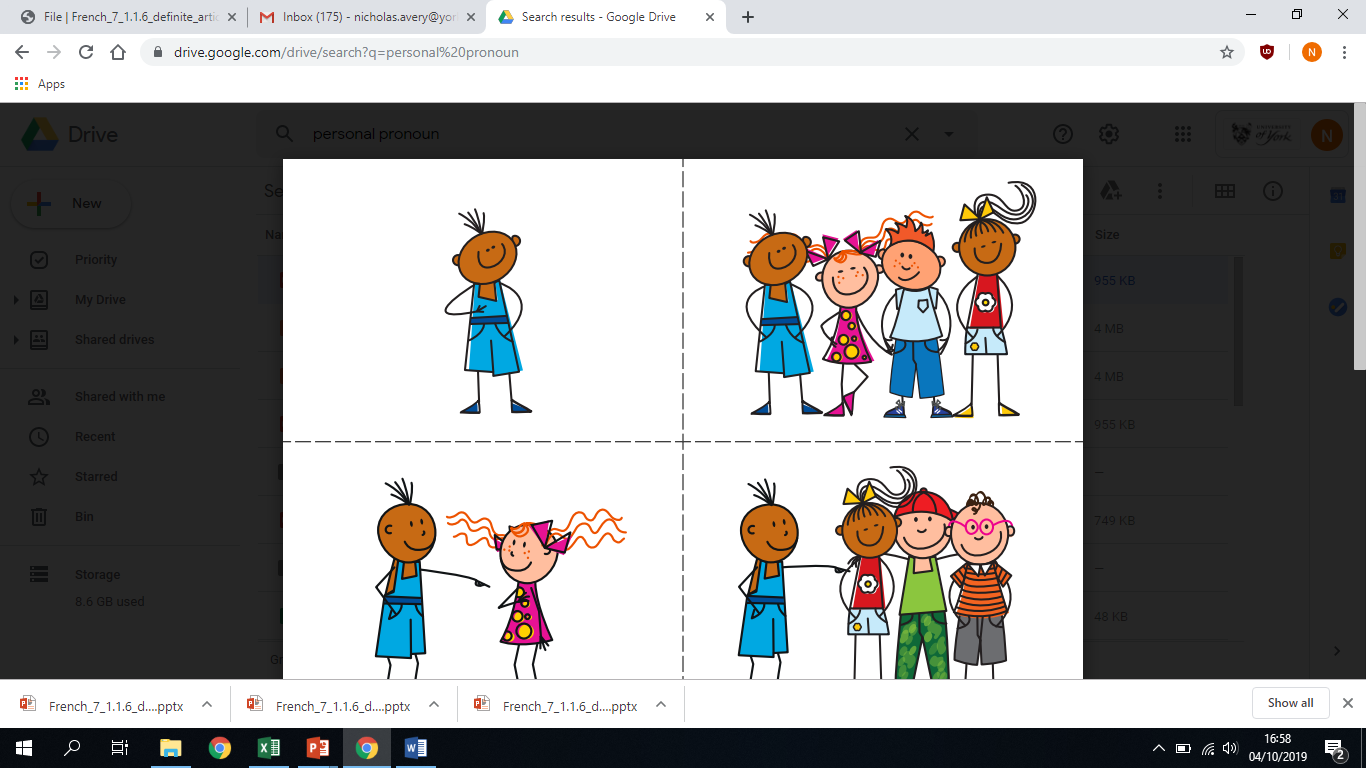 ______…
una bolsa
[Speaker Notes: From here the written prompts are removed, and the teacher can split the class in half to elicit question ¿qué tiene? and answer ‘Tiene…’ from different halves of the class, alternating roles with each new slide.]
¿___ _____?
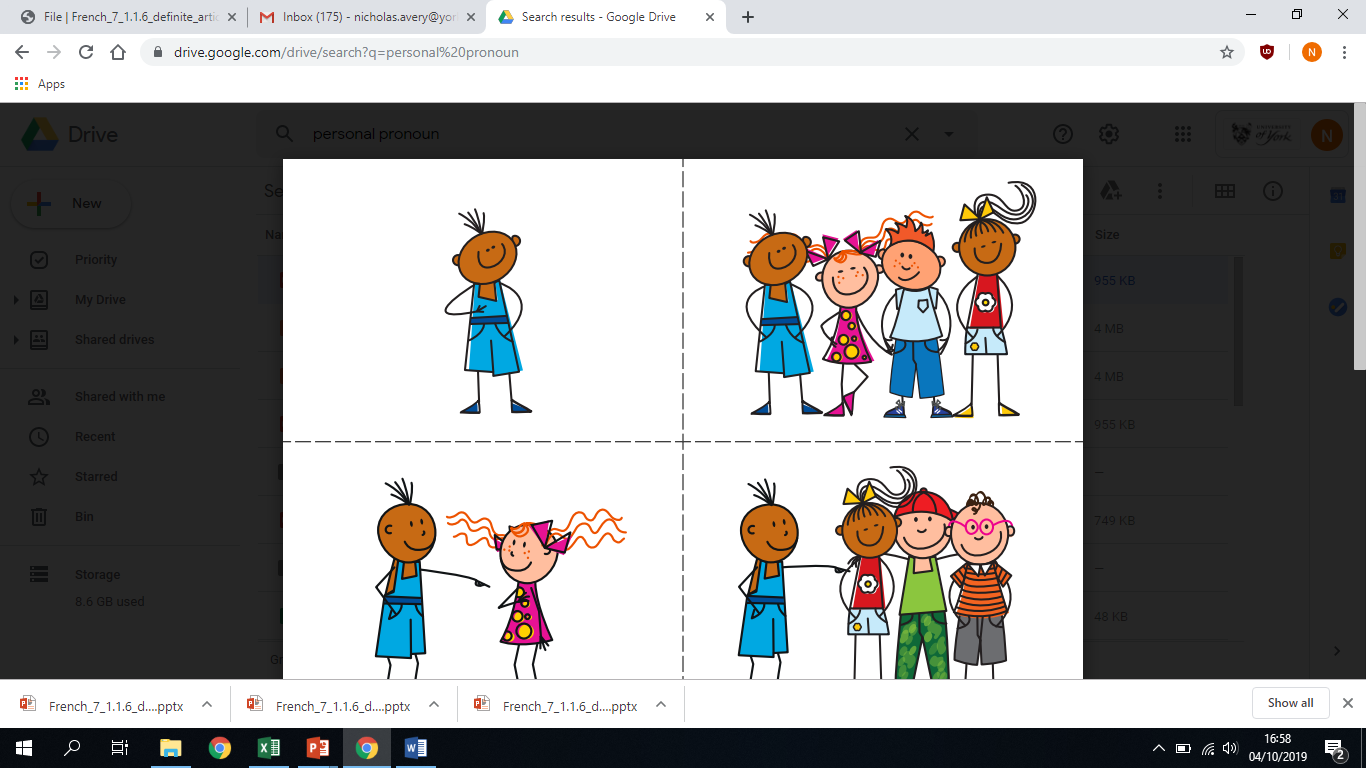 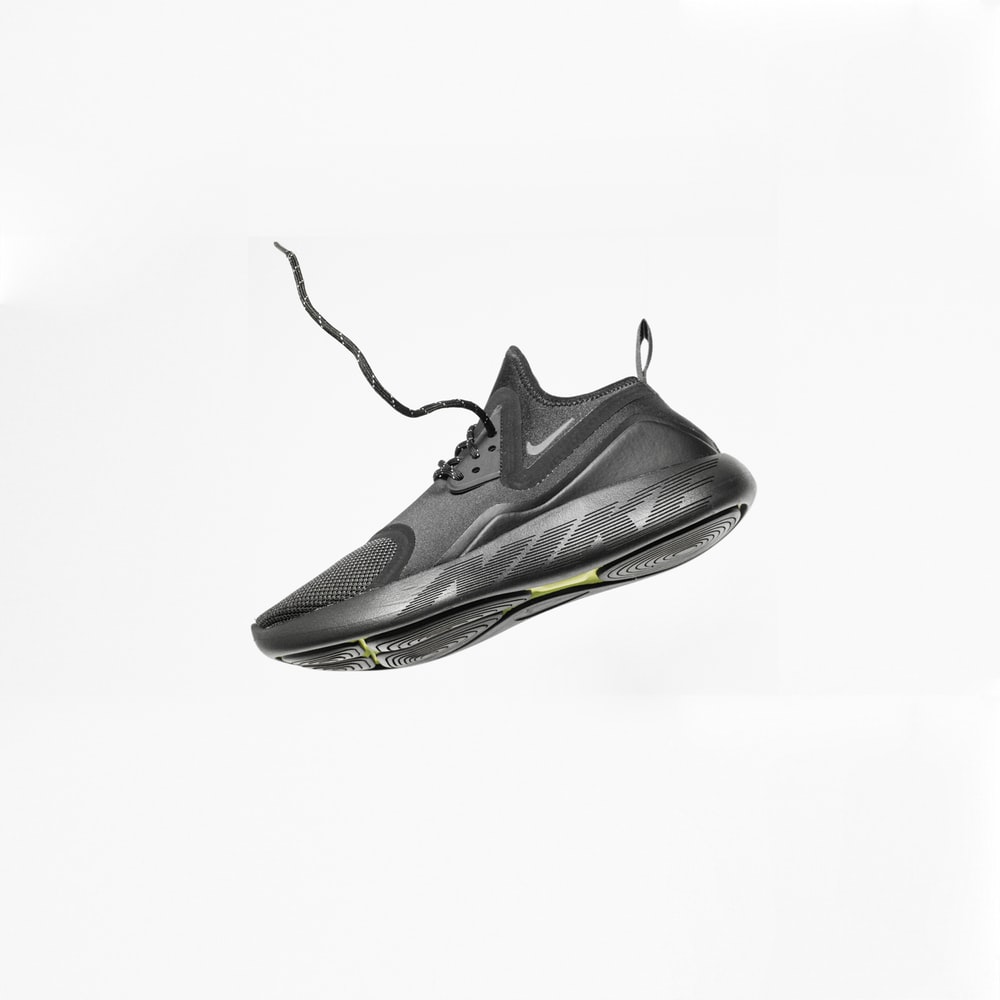 _____…
un zapato
¿___ _____?
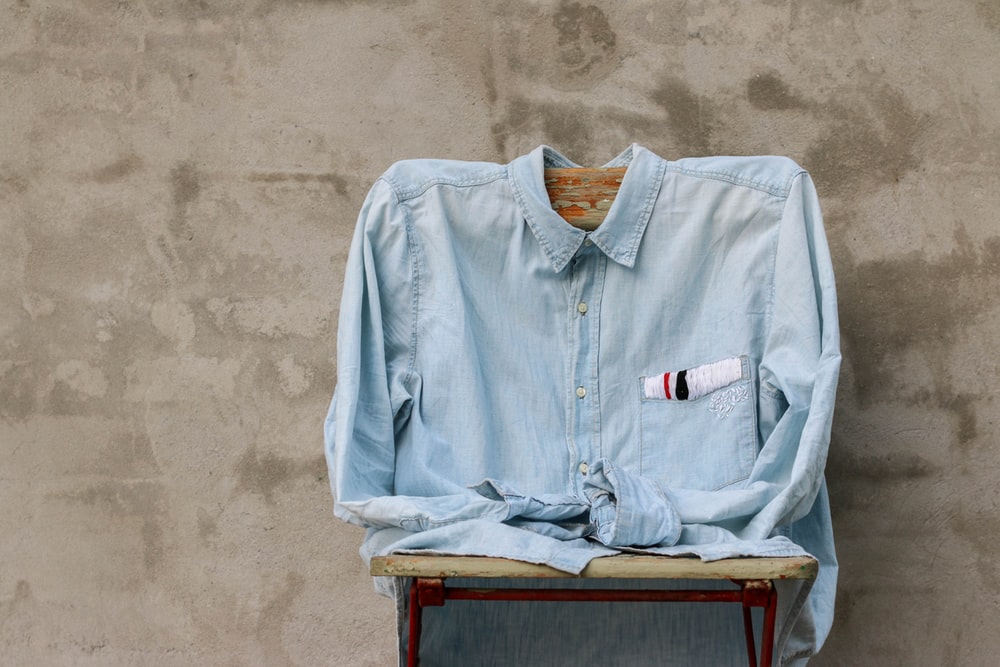 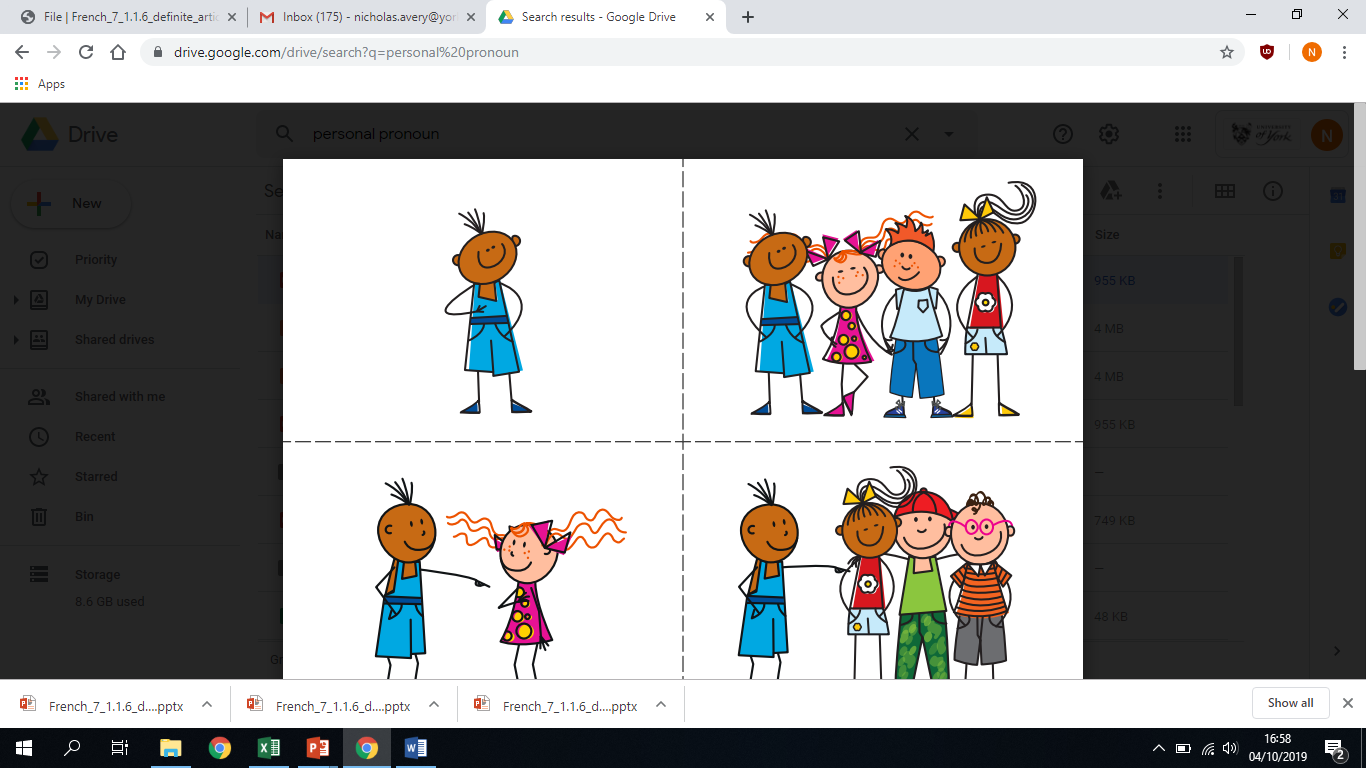 _____…
una camisa
¿___ _____?
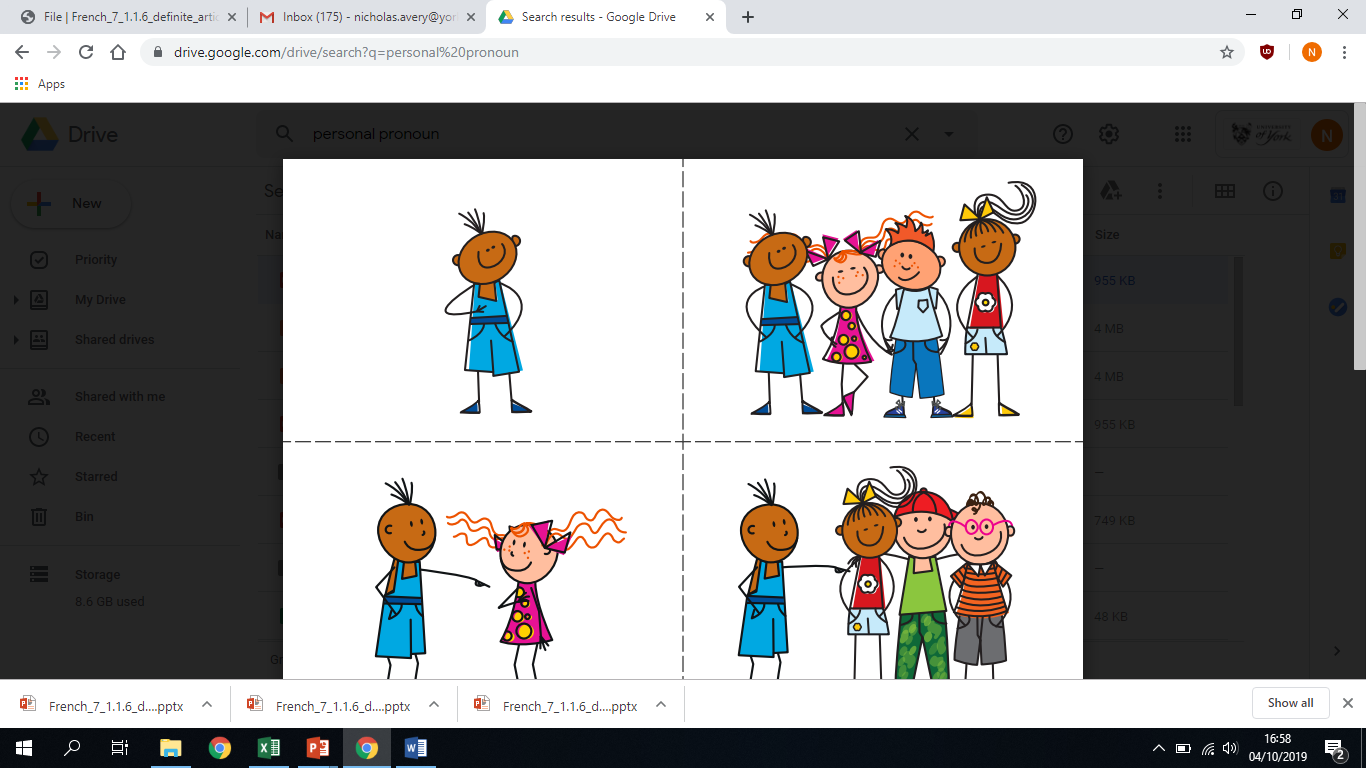 _____…
[a product]
un producto
to use
to arrive
necesitar
to speak
to carry, to wear
Vocab recap
bailar
escuchar
llevar
to buy
llegar
to listen
to need
to dance
comprar
usar
hablar
[Speaker Notes: Vocabulary recap
Only 3 new verbs were taught last lesson, so they are revised with 5 others from last week here.
The English verbs appear. Learners need to match them to one of the Spanish verbs.

Teacher can ask ¿Cómo se dice en español? as each English verb appears.]